Regularização
Prof. Eduardo Bezerra
(CEFET/RJ)
ebezerra@cefet-rj.br
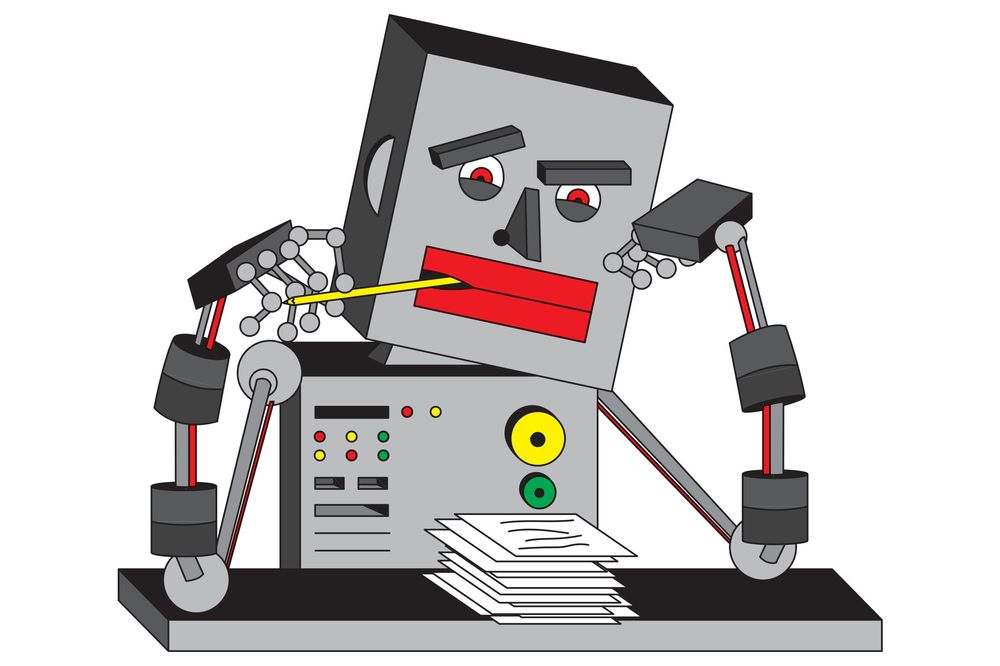 Créditos
2
Essa apresentação utiliza material do curso a seguir, de autoria do prof. Andrew Ng:
CS229: Machine Learning
http://cs229.stanford.edu/
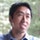 Visão Geral
3
Conceitos importantes
Regularização
Regressão linear regularizada
Regressão logística regularizada
Conceitos Importantes
4
Conceitos Importantes
5
Conceitos importantes
Aprendizado Indutivo
Generalização
Qualidade de um ajuste
Superajuste (overfitting)
Subajuste (underfitting)
Aprendizado indutivo (inductive learning)
6
Em AM, o processo de determinar uma hipótese a partir de um conjunto de dados de treinamento é denominado aprendizado indutivo.
Indução se refere a aprender conceitos gerais a partir de exemplos.
É o processo inverso do aprendizado dedutivo.
Generalização
7
Em AM, o objetivo é induzir modelos que tenham um bom desempenho em dados do domínio do problema, não apenas no conjunto de treinamento.
Diz-se que um modelo tem uma boa generalização se ele é capaz de realizar predições adequadas sobre dados não utilizados durante o treinamento.
Qualidade do Ajuste (goodness of fit)
8
Em AM, diz-se que uma função hipótese se ajusta aos dados de treinamento.
A hipótese procura aproximar a função alvo (não conhecida) que mapeia variáveis de entrada nas de saída.
Um aspecto importante a medir é a qualidade desse ajuste.
Qualidade do Ajuste (goodness of fit)
9
Um algoritmo de AM deve exercitar a temperança para alcançar uma boa qualidade de ajuste.
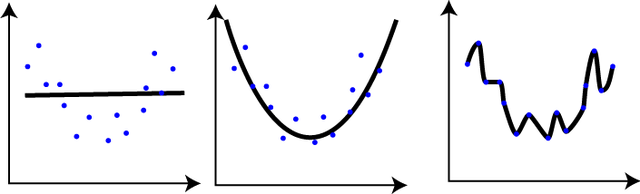 extremo
meio-termo
extremo
[Speaker Notes: Fonte da figura: https://shapeofdata.wordpress.com/2013/03/26/general-regression-and-over-fitting/

Significado de temperança: https://www.dicio.com.br/temperanca/]
Complexidade de um Modelo (model complexity)
10
Em AM, a complexidade de um modelo de aprendizado diz respeito à quantidade de parâmetros livres que ele utilizada.
Entretanto, podem ser definidas restrições sobre os parâmetros, o que diminui a complexidade do modelo (mais sobre isso adiante).
Complexidade de um Modelo (model complexity)
11
Um modelo muito complexo quando é formado por tantos parâmetros que o modelo “memoriza” todos os dados de treinamento, 
não apenas os sinais, mas também o ruído aleatório, os erros e todas as características específicas da amostra. 
Um modelo muito simples é formado por uma quantidade insuficiente de parâmetros que não permitem que ele apreenda a tendência subjacente nos dados.
Superajuste e subajuste
12
A complexidade inadequada pode levar a um de dois fenômenos, ambos indesejados:
Subajuste (underfitting)
Superajuste (overfitting)
Superajuste (overfitting)
13
O superajuste é causado por uma hipótese que se adapta aos dados disponíveis, mas não generaliza bem para (prever em) novos dados. 
Geralmente é causado por uma função complicada que cria muitas curvas desnecessárias e ângulos não relacionados à população da qual os dados de treinamento vieram.
Subajuste (underfitting)
14
O subajuste ocorre quando a forma da hipótese mapeia mal a tendência dos dados. 
Geralmente é causada por uma função que é muito simples ou usa poucas características.
Superajuste vs subajuste
15
A figura a seguir apresenta diferentes modelos, cada um com seu erro empírico correspondente.
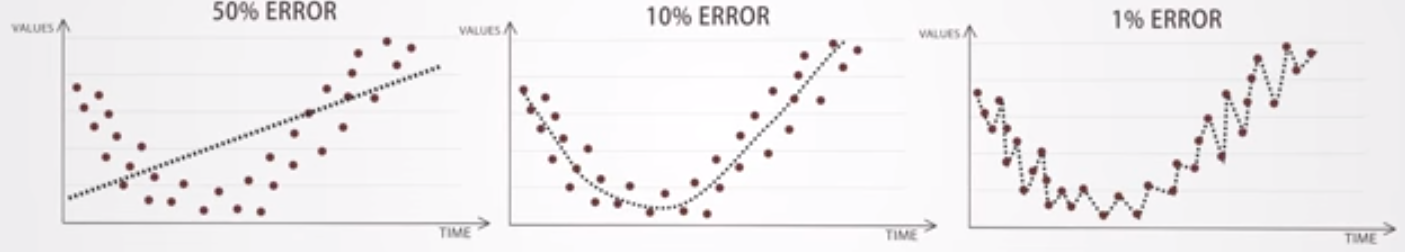 Superajuste vs subajuste - exemplo
16
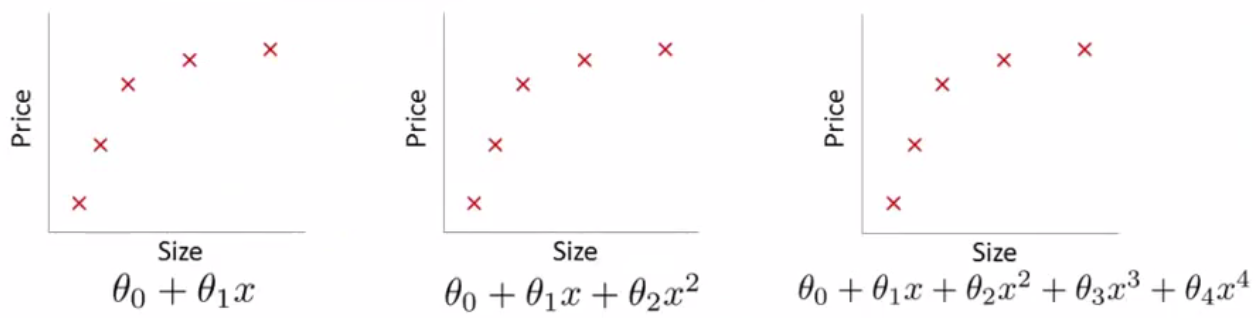 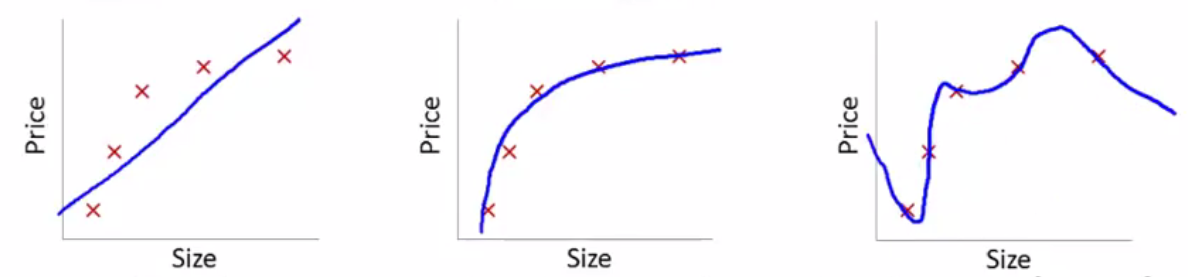 [Speaker Notes: Exemplo no contexto da regressão polinomial]
Superajuste vs subajuste - exemplo
17
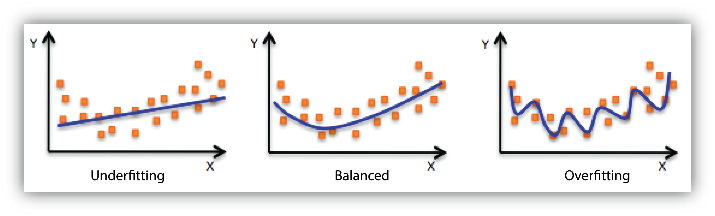 Fonte: http://docs.aws.amazon.com/machine-learning/latest/dg/model-fit-underfitting-vs-overfitting.html
[Speaker Notes: http://scikit-learn.org/stable/auto_examples/model_selection/plot_underfitting_overfitting.html]
Soluções para o superajuste
18
1) Reduzir o número de características
Selecionar manualmente quais características manter.
Usar um algoritmo de seleção de modelo (model selection); mais adiante no curso.
2) Regularização
Manter todas as características, mas reduzir a magnitude dos parâmetros           .
A regularização funciona bem quando temos muitas características úteis.
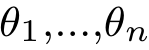 Regularização
19
Regularização
20
A regularização penaliza explicações complexas ou extremas dos dados, mesmo que se encaixem no que melhor se observou (nos dados). 
A ideia é que tais explicações não são susceptíveis de generalizar bem para o futuro; 
Elas podem explicar alguns pontos de dados do passado, mas isso pode ser apenas por causa de particularidades da amostra.
Regularização vs superajuste
21
A regularização penaliza a complexidade, mesmo que isso signifique escolher uma hipótese menos precisa de acordo com os dados de treinamento.
Útil para combater o superajuste.
Regularização - intuição
22
Suponha que desejemos fazer com que a hipótese à direita se aproxime mais de uma forma quadrática...
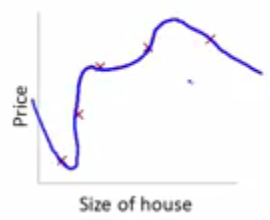 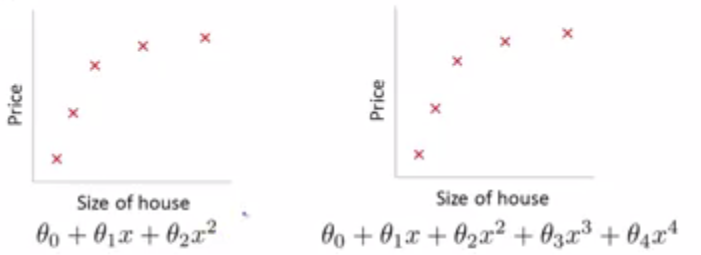 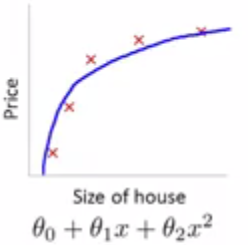 [Speaker Notes: Intuição sobre a regularização (no contexto da regressão polinomial)]
Regularização - intuição (cont.)
23
Para isso, devemos reduzir a influência dos termos a seguir:        e       .
 Isso pode ser feito por meio de uma modificação na função de custo:
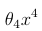 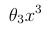 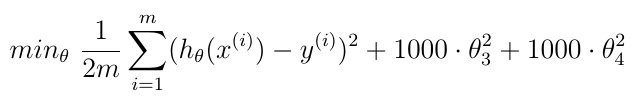 Regularização - intuição (cont.)
24
O efeito é uma suavização da hipótese original.
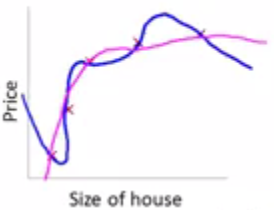 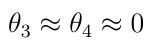 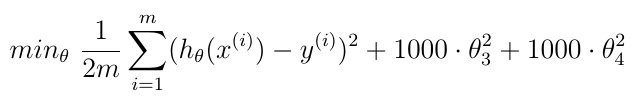 Regularização – ideia geral
25
Agora, suponha que (e.g., em um problema de regressão) tenhamos, e.g., 100 características.
Neste caso, não temos como visualizar a hipótese para saber que parâmetros penalizar. 
Sendo assim, usamos a seguinte expressão para a função de custo:
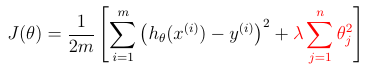 Regularização – terminologia
26
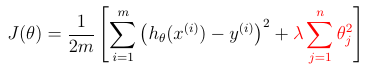 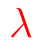 : parâmetro de regularização (regularization parameter)
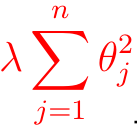 : termo de regularização (regularization term)
[Speaker Notes: Embora apresentada aqui no contexto da função de custo da regressão logística, essa terminologia é usada de forma geral.]
Regularização – ideia geral
27
Ideia geral: produzir parâmetros                  com valores absolutos pequenos.
Efeitos:
Produz hipóteses mais simples (funções mais “suaves”)
Menos suscetível ao sobreajuste
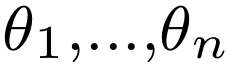 Regularização - exemplo
28
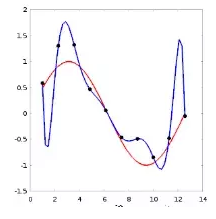 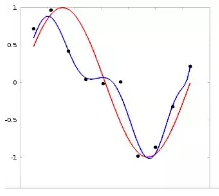 Com regularização
Sem regularização
Curva em vermelho – função alvo
Curvas em azul - hipóteses
Fonte: https://www.quora.com/profile/Quoc-Le-3
[Speaker Notes: https://www.quora.com/profile/Quoc-Le-3]
Valor do termo de regularização
29
Para que a técnica de regularização tenha sucesso, é preciso ter cuidado com a escolha do valor de 
O que pode acontecer se   for:
Muito grande (e.g.,            )?
Muito pequeno (e.g.,         )?
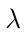 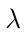 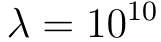 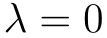 Regressão linear regularizada
30
Função de custo
31
é o termo de regularização (regularization term).
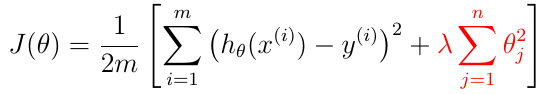 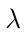 Gradiente Descendente
32
Regressão linear sem regularização:


Regressão linear com regularização:
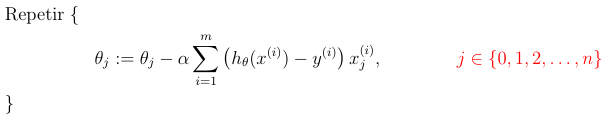 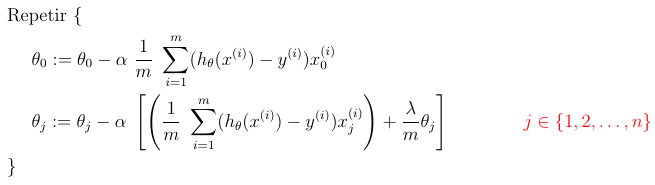 O parâmetro      não é alterado 
pela regularização.
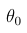 Gradiente Descendente (cont.)
33
Se isolarmos    na expressão para sua atualização, temos que:


O termo destacado é positivo e próximo a zero. 


Sendo assim, podemos interpretar a primeira parcela como uma amortização aplicada a    .
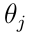 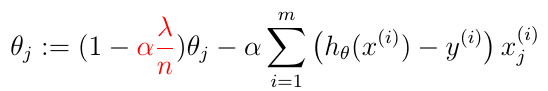 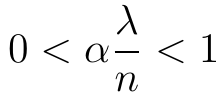 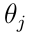 Gradiente Descendente (cont.)
34
Sendo assim, na regressão linear regularizada, ocorrem duas transformações subsequentes sobre o valor de    a cada iteração do GD:
amortização do valor de    ;
atualização sobre o valor amortizado (igual à regressão linear sem regularização!).
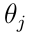 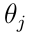 Por que    não é regularizado?
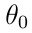 35
O sobreajuste geralmente ocorre em modelos nos quais a saída seja sensível a pequenas mudanças nos dados de entrada. 
i.e., modelos que interpolam exatamente os valores-alvo
tende a precisar de muita curvatura na função ajustada
O parâmetro    não contribui para a curvatura do modelo. 
portanto não há interesse em regularizá-lo.
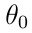 [Speaker Notes: https://stats.stackexchange.com/questions/153605/no-regularisation-term-for-bias-unit-in-neural-network]
Regressão logística regularizada
36
Função de custo
37
Na regressão logística, vimos que a função de custo é:

Podemos regularizar essa função, como a seguir:
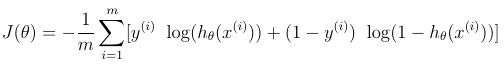 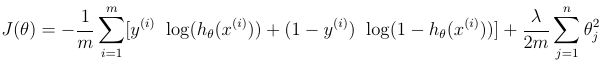 Função de custo
38
Note que a regularização não é aplicada a    .
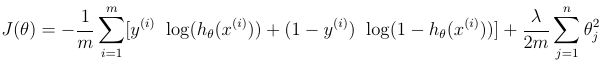 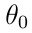 Gradiente Descendente
39
O GD para a regressão linear regularizada:
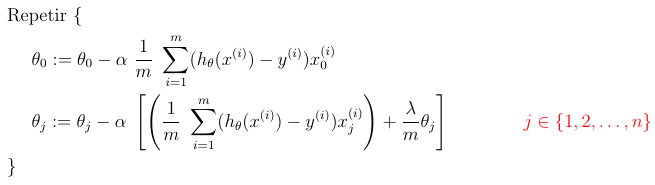